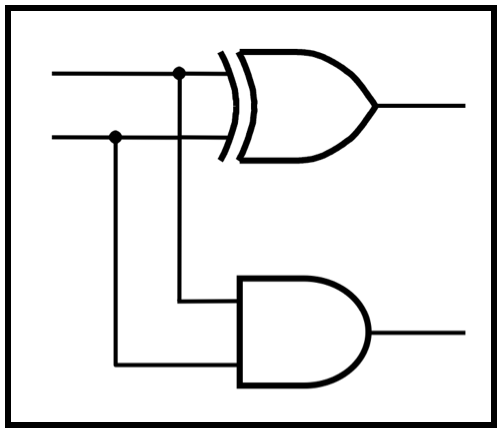 CprE 2810: Digital Logic
Instructor: Alexander Stoytchev

http://www.ece.iastate.edu/~alexs/classes/
Latches
CprE 2810: Digital Logic
Iowa State University, Ames, IA
Copyright © Alexander Stoytchev
Administrative Stuff
HW 7 is due on Monday (Oct 21) @ 10pm


Midterm grades submitted to the registrar’s office
Administrative Stuff
Midterm 2 is in two weeks

Sample exams are posted on the class web page
Administrative Stuff
Midterm Exam #2

When: Friday November 1 @ 4:20pm.

Where: This room

What: Chapters 1, 2, 3, 4 and  5

The exam will be closed book but open notes   	  (you can bring up to 3 pages of handwritten notes).
Chapter 5
Control of an alarm system
Set
Sensor
¤
On
Off
Memory
Alarm
element
Reset
[ Figure 5.1 from the textbook ]
Motivation
So far, our circuits have been converting inputs to outputs without storing any data.


To do more advanced things (e.g., to build computers) we need components that can store data.

Can we make a component that “remembers” using the components that we know already?
A simple memory element
A
B
[ Figure 5.2 from the textbook ]
A simple memory element with NOT Gates
_
x
x
x
A simple memory element with NOT Gates
_
x
1
x
A simple memory element with NOT Gates
0
1
x
A simple memory element with NOT Gates
0
1
1
The circuit will stay in this state indefinitely.
A simple memory element with NOT Gates
_
x
0
x
A simple memory element with NOT Gates
1
0
x
A simple memory element with NOT Gates
1
0
0
The circuit will stay in this state indefinitely.
A Strange Loop
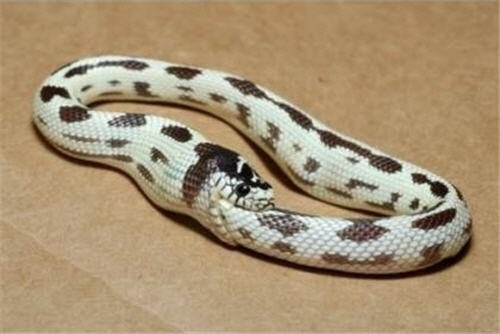 [http://animalsiadmire.blogspot.com/2011/07/stupid-snake-eating-itself.html]
This circuit can be in two possible states
0
1
1
0
1
0
This circuit can be in two possible states
0
1
1
0
1
0
output
output
used to store a 1
used to store a 0
This circuit can be in two possible states
0
1
1
0
1
0
output
output
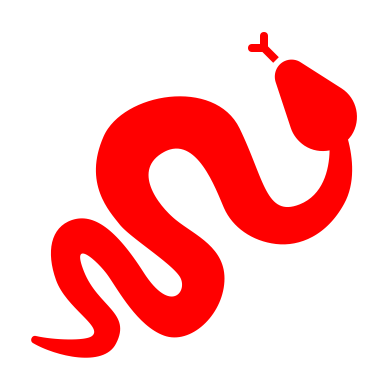 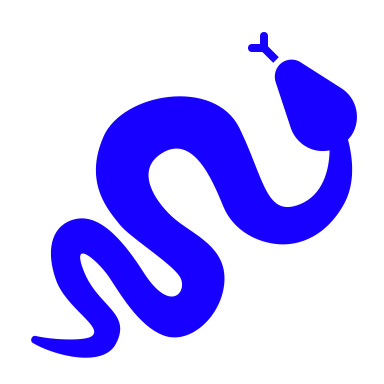 Building a NOT gate with a NAND gate
x
x
_
_
x
x
x
x
1
0
0
1
impossible
combinations
Thus, the two truth tables are equal!
A simple memory element with NAND Gates
_
x
x
x
Building a NOT gate with a NOR gate
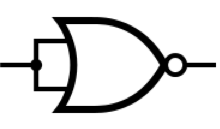 x
x
_
_
x
x
x
x
1
0
0
1
impossible
combinations
Thus, the two truth tables are equal!
A simple memory element with NOR Gates
_
x
x
x
Basic Latch
What is a latch?
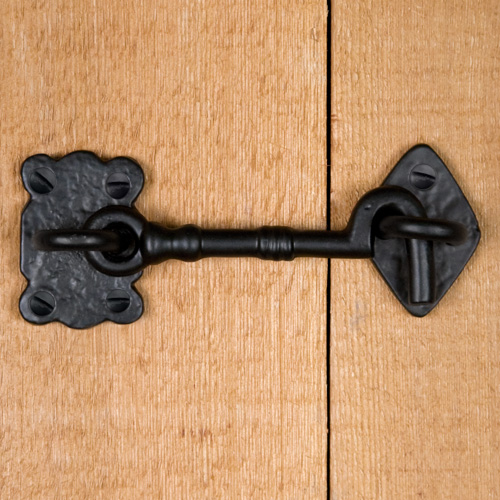 http://luxuriahardware.com/images/detailed/13/P111408_m.jpg
A simple memory element with NOR Gates
A simple memory element with NOR Gates
A simple memory element with NOR Gates
Set
Reset
Reset
Set
Q
A memory element with NOR gates
[ Figure 5.3 from the textbook ]
Two Different Ways to Draw the Same Circuit
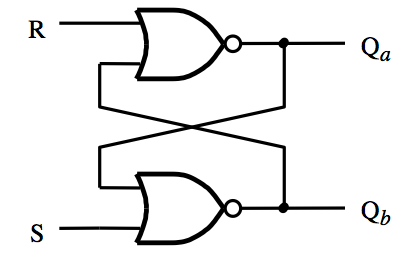 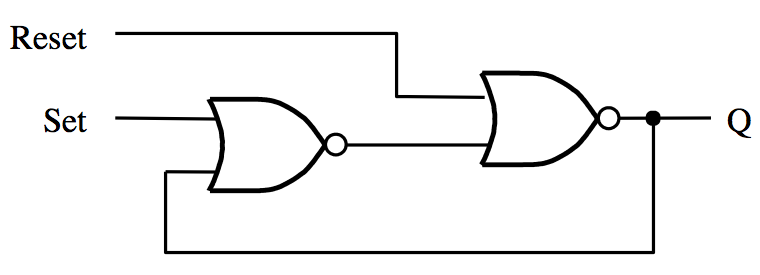 [ Figure 5.3 & 5.4 from the textbook ]
Two Different Ways to Draw the Same Circuit
R
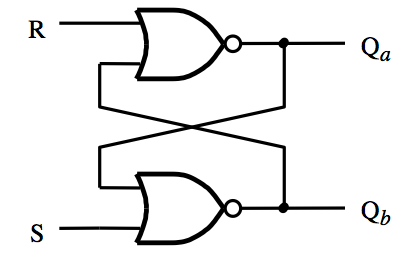 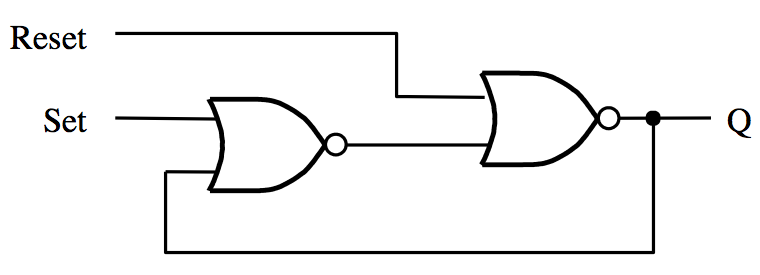 S
a
Q
b
[ Figure 5.3 & 5.4 from the textbook ]
Before We Analyze the Basic Latch 
Let's Look at Two Simpler 
Examples with Feedback
Let’s Try to Analyze This Circuit
x
f
Let’s Try to Analyze This Circuit
Control Line
x
f
Data Line
Let’s Try to Analyze This Circuit
x
ft+1
ft
Let’s Try to Analyze This Circuit
x
ft+1
ft
Let’s Try to Analyze This Circuit
x
ft+1
ft
ft
0
Let’s Try to Analyze This Circuit
x
ft+1
ft
ft
0
If x = 0, then f is negated.
If x = 1, then f is driven to 0.
Key Observation
x
f
If a NOR’s control line is 0, then that NOR just negates its data line. If the control line is 1, then the NOR's output is driven to 0, ignoring its data line.
Let’s Try to Analyze This Circuit
x
g
Let’s Try to Analyze This Circuit
x
gt+1
gt
Let’s Try to Analyze This Circuit
x
gt+1
gt
Let’s Try to Analyze This Circuit
x
gt+1
gt
1
gt
If x = 0, then g is driven to one.
If x = 1, then g is negated.
Key Observation
x
g
If a NAND’s control line is 1, then that NAND just negates its data line. If the control line is 0, then the NAND's output is driven to 1, ignoring its data line.
Output Oscillations
What would happen to g if we keep x=1 for a long time?
x
g
Output Oscillations
What would happen to g if we keep x=1 for a long time?
x
g
1
0
Time
Output Oscillations
What would happen to g if we keep x=1 for a long time?
x
g
tpd
1
0
tpd
Time
tpd is the propagation delay through the NAND gate, 
which is small, but not zero.
Back to the Basic Latch
Q
The Basic Latch
[ Figure 5.3 from the textbook ]
Q
The Basic Latch
Control Lines
Data Lines
[ Figure 5.3 from the textbook ]
R
Qa
S
Analyzing The Basic Latch
Qb
R
Qa
S
Analyzing The Basic Latch
Qb
R
Qa
S
Analyzing The Basic Latch
Qb
Qa
Qb
0
0
Analyzing The Basic Latch
R
Qa
S
Qb
R
Q
S
Behavior of the Basic Latch
R
Q
S
Behavior of the Basic Latch
Behavior of the Basic Latch
R
Qa
S
Qb
Behavior of the Basic Latch
R
Qa
S
Qb
Behavior of the Basic Latch
R
Qa
S
Qb
Latch
Reset
Set
Undesirable
Circuit and Characteristic Table
Q
S
R
Q
R
a
b
Q
a
(no change)
0
0
0/1   1/0
0
1
0
1
1
0
1
0
[ Figure 5.4a,b from the textbook ]
1
1
0
0
Q
b
S
(a) Circuit
(b) Characteristic table
NOR Gate Truth table
NOR Gate
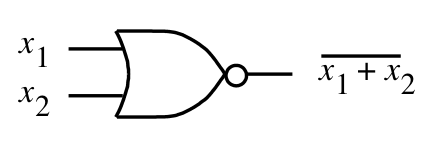 Circuit and Characteristic Table
Q
S
R
Q
R
a
b
Q
a
(no change)
0
0
0/1   1/0
0
1
0
1
A truth table should take the state into account.
A characteristic table takes only the inputs into account.
1
0
1
0
[ Figure 5.4a,b from the textbook ]
1
1
0
0
Q
b
S
(a) Circuit
(b) Characteristic table
NOR Gate Truth table
NOR Gate
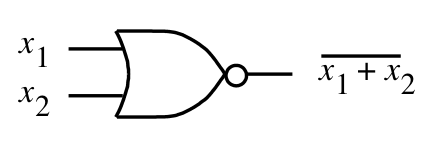 Circuit and Characteristic Table
Note that Qa and Qb are
inverses of each other!
Q
S
R
Q
R
a
b
Q
a
(no change)
0
0
0/1   1/0
0
1
0
1
1
0
1
0
[ Figure 5.4a,b from the textbook ]
1
1
0
0
Q
b
S
(a) Circuit
(b) Characteristic table
NOR Gate Truth table
NOR Gate
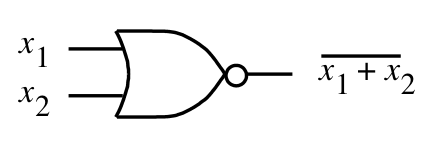 Oscillations and Undesirable States
When S=1 and R=1 both outputs of the latch are equal to 0, i.e., Qa=0 and Qb=0.

Thus, the two outputs are no longer complements of each other. 

This is undesirable as many of the circuits that we will build later with these latches rely on the assumption that the two outputs are always complements of each other. 

(This is obviously not the case for the basic latch, but we will patch it later to eliminate this problem).
Oscillations and Undesirable States
An even bigger problem occurs when we transition from S=R=1  to S=R=0. 

When S=R=1 we have Qa=Qb=0. After the transition to S=R=0, however, we get  Qa=Qb=1, which would immediately cause Qa=Qb=0, and so on.

If the gate delays and the wire lengths are identical, then this oscillation will continue forever.

In practice, the oscillation dies down and the output settles into either Qa=1 and Qb=0  or Qa=0 and Qb=1.

The problem is that we can't predict which one of these two it will settle into.
Timing Diagram for the Basic Latch with NOR Gates
Q
S
R
Q
R
a
b
Q
a
(no change)
0
0
0/1   1/0
0
1
0
1
1
0
1
0
1
1
0
0
Q
b
S
(a) Circuit
(b) Characteristic table
t
t
t
t
t
t
t
t
t
t
1
2
3
4
5
6
7
8
9
10
1
R
0
1
S
0
1
Q
?
a
0
1
Q
?
b
0
Time
[ Figure 5.4 from the textbook ]
(c) Timing diagram
Timing Diagram for the Basic Latch with NOR Gates
Q
S
R
Q
R
a
b
Q
a
(no change)
0
0
0/1   1/0
0
1
0
1
1
0
1
0
1
1
0
0
Q
b
S
(a) Circuit
(b) Characteristic table
t
t
t
t
t
t
t
t
t
t
1
2
3
4
5
6
7
8
9
10
1
R
0
1
S
0
1
Q
?
a
0
1
Q
?
b
0
Time
[ Figure 5.4 from the textbook ]
(c) Timing diagram
Timing Diagram for the Basic Latch with NOR Gates
Q
S
R
Q
R
a
b
Q
a
(no change)
0
0
0/1   1/0
0
1
0
1
1
0
1
0
1
1
0
0
Q
b
S
(a) Circuit
(b) Characteristic table
t
t
t
t
t
t
t
t
t
t
1
2
3
4
5
6
7
8
9
10
1
R
0
1
S
0
1
Q
?
a
0
1
Q
?
b
0
Time
(c) Timing diagram
Timing Diagram for the Basic Latch with NOR Gates
Q
S
R
Q
R
a
b
Q
a
(no change)
0
0
0/1   1/0
0
1
0
1
1
0
1
0
1
1
0
0
Q
b
S
(a) Circuit
(b) Characteristic table
t
t
t
t
t
t
t
t
t
t
1
2
3
4
5
6
7
8
9
10
1
1
R
0
0
1
S
0
1
0
Q
?
a
0
1
1
Q
?
b
0
Time
(c) Timing diagram
Timing Diagram for the Basic Latch with NOR Gates
1
0
Q
S
R
Q
R
a
b
Q
a
(no change)
0
0
0/1   1/0
0
1
0
1
1
0
1
0
1
1
0
0
Q
b
1
S
0
(a) Circuit
(b) Characteristic table
t
t
t
t
t
t
t
t
t
t
1
2
3
4
5
6
7
8
9
10
1
1
R
0
0
1
S
0
1
0
Q
?
a
0
1
1
Q
?
b
0
Time
(c) Timing diagram
Timing Diagram for the Basic Latch with NOR Gates
0
0
Q
S
R
Q
R
a
b
Q
a
(no change)
0
0
0/1   1/0
0
1
0
1
1
0
1
0
1
1
0
0
Q
b
1
S
0
(a) Circuit
(b) Characteristic table
t
t
t
t
t
t
t
t
t
t
1
2
3
4
5
6
7
8
9
10
0
1
R
0
0
1
S
0
1
0
Q
?
a
0
1
1
Q
?
b
0
Time
(c) Timing diagram
Timing Diagram for the Basic Latch with NOR Gates
0
0
Q
S
R
Q
R
a
b
Q
a
1
(no change)
0
0
0/1   1/0
0
1
0
1
0
1
0
1
0
1
1
0
0
Q
b
1
S
0
(a) Circuit
(b) Characteristic table
t
t
t
t
t
t
t
t
t
t
1
2
3
4
5
6
7
8
9
10
0
1
R
0
0
1
S
0
1
0
Q
?
a
0
1
1
Q
?
b
0
Time
(c) Timing diagram
Timing Diagram for the Basic Latch with NOR Gates
0
0
Q
S
R
Q
R
a
b
Q
a
1
(no change)
0
0
0/1   1/0
0
1
0
1
0
1
0
1
0
1
1
0
0
Q
b
1
S
0
(a) Circuit
(b) Characteristic table
t
t
t
t
t
t
t
t
t
t
1
2
3
4
5
6
7
8
9
10
0
1
R
0
0
1
S
0
1
0
Q
?
a
0
1
1
Q
?
b
0
Time
(c) Timing diagram
Timing Diagram for the Basic Latch with NOR Gates
0
0
Q
S
R
Q
R
a
b
Q
a
1
(no change)
0
0
0/1   1/0
0
1
0
1
0
1
0
1
0
1
1
0
0
Q
b
1
S
1
(a) Circuit
(b) Characteristic table
t
t
t
t
t
t
t
t
t
t
1
2
3
4
5
6
7
8
9
10
0
1
R
0
1
1
S
0
1
0
Q
?
a
0
1
1
Q
?
b
0
Time
(c) Timing diagram
Timing Diagram for the Basic Latch with NOR Gates
0
0
Q
S
R
Q
R
a
b
Q
a
1
(no change)
0
0
0/1   1/0
0
1
0
1
0
1
0
1
0
1
1
0
0
Q
b
0
S
1
(a) Circuit
(b) Characteristic table
t
t
t
t
t
t
t
t
t
t
1
2
3
4
5
6
7
8
9
10
0
1
R
0
For a brief moment the latch
goes through the undesirable
state Qa=0 and Qb=0.
1
1
S
0
1
0
Q
?
a
0
1
0
Q
?
b
0
Time
(c) Timing diagram
Timing Diagram for the Basic Latch with NOR Gates
0
0
Q
S
R
Q
R
a
b
Q
a
0
(no change)
0
0
0/1   1/0
0
1
0
1
0
1
0
1
0
1
1
0
0
Q
b
0
S
1
(a) Circuit
(b) Characteristic table
t
t
t
t
t
t
t
t
t
t
1
2
3
4
5
6
7
8
9
10
0
1
R
0
1
1
But these zeros loop around ...
S
0
1
0
Q
?
a
0
1
0
Q
?
b
0
Time
(c) Timing diagram
Timing Diagram for the Basic Latch with NOR Gates
0
1
Q
S
R
Q
R
a
b
Q
a
0
(no change)
0
0
0/1   1/0
0
1
0
1
0
1
0
1
0
1
1
0
0
Q
b
0
S
1
(a) Circuit
(b) Characteristic table
t
t
t
t
t
t
t
t
t
t
1
2
3
4
5
6
7
8
9
10
0
1
R
0
1
1
... and set it to Qa=1 and Qb=0.
S
0
1
1
Q
?
a
0
1
0
Q
?
b
0
Time
(c) Timing diagram
Timing Diagram for the Basic Latch with NOR Gates
0
1
Q
S
R
Q
R
a
b
Q
a
0
(no change)
0
0
0/1   1/0
0
1
0
1
1
1
0
1
0
1
1
0
0
Q
b
0
S
1
(a) Circuit
(b) Characteristic table
t
t
t
t
t
t
t
t
t
t
1
2
3
4
5
6
7
8
9
10
0
1
R
0
1
1
The new values also loop around ...
S
0
1
1
Q
?
a
0
1
0
Q
?
b
0
Time
(c) Timing diagram
Timing Diagram for the Basic Latch with NOR Gates
0
1
Q
S
R
Q
R
a
b
Q
a
0
(no change)
0
0
0/1   1/0
0
1
0
1
1
1
0
1
0
1
1
0
0
Q
b
0
S
1
(a) Circuit
(b) Characteristic table
t
t
t
t
t
t
t
t
t
t
1
2
3
4
5
6
7
8
9
10
0
1
R
0
1
1
... but they leave the outputs the same.
S
0
1
1
Q
?
a
0
1
0
Q
?
b
0
Time
(c) Timing diagram
Timing Diagram for the Basic Latch with NOR Gates
Q
S
R
Q
R
a
b
Q
a
(no change)
0
0
0/1   1/0
0
1
0
1
1
0
1
0
1
1
0
0
Q
b
S
(a) Circuit
(b) Characteristic table
t
t
t
t
t
t
t
t
t
t
1
2
3
4
5
6
7
8
9
10
1
R
0
1
S
0
1
Q
?
a
0
1
Q
?
b
0
Time
[ Figure 5.4 from the textbook ]
(c) Timing diagram
Timing Diagram for the Basic Latch with NOR Gates
0
1
Q
S
R
Q
R
a
b
Q
a
(no change)
0
0
0/1   1/0
0
1
0
1
1
0
1
0
1
1
0
0
Q
b
0
S
0
(a) Circuit
(b) Characteristic table
t
t
t
t
t
t
t
t
t
t
1
2
3
4
5
6
7
8
9
10
0
1
R
0
0
1
S
0
1
1
Q
?
a
0
1
0
Q
?
b
0
Time
(c) Timing diagram
Timing Diagram for the Basic Latch with NOR Gates
1
1
Q
S
R
Q
R
a
b
Q
a
(no change)
0
0
0/1   1/0
0
1
0
1
1
0
1
0
1
1
0
0
Q
b
0
S
0
(a) Circuit
(b) Characteristic table
t
t
t
t
t
t
t
t
t
t
1
2
3
4
5
6
7
8
9
10
1
1
R
0
0
1
S
0
1
1
Q
?
a
0
1
0
Q
?
b
0
Time
(c) Timing diagram
Timing Diagram for the Basic Latch with NOR Gates
1
1
Q
S
R
Q
R
a
b
Q
a
0
(no change)
0
0
0/1   1/0
0
1
0
1
1
1
0
1
0
1
1
0
0
Q
b
0
S
0
(a) Circuit
(b) Characteristic table
t
t
t
t
t
t
t
t
t
t
1
2
3
4
5
6
7
8
9
10
1
1
R
0
0
1
S
0
1
1
Q
?
a
0
1
0
Q
?
b
0
Time
(c) Timing diagram
Timing Diagram for the Basic Latch with NOR Gates
1
0
Q
S
R
Q
R
a
b
Q
a
0
(no change)
0
0
0/1   1/0
0
1
0
1
1
1
0
1
0
1
1
0
0
Q
b
0
S
0
(a) Circuit
(b) Characteristic table
t
t
t
t
t
t
t
t
t
t
1
2
3
4
5
6
7
8
9
10
1
1
R
0
For a brief moment the latch
goes through the undesirable
state Qa=0 and Qb=0.
0
1
S
0
1
0
Q
?
a
0
1
0
Q
?
b
0
Time
(c) Timing diagram
Timing Diagram for the Basic Latch with NOR Gates
1
0
Q
S
R
Q
R
a
b
Q
a
0
(no change)
0
0
0/1   1/0
0
1
0
1
0
1
0
1
0
1
1
0
0
Q
b
0
S
0
(a) Circuit
(b) Characteristic table
t
t
t
t
t
t
t
t
t
t
1
2
3
4
5
6
7
8
9
10
1
1
R
0
0
1
But these zeros loop around ...
S
0
1
0
Q
?
a
0
1
0
Q
?
b
0
Time
(c) Timing diagram
Timing Diagram for the Basic Latch with NOR Gates
1
0
Q
S
R
Q
R
a
b
Q
a
0
(no change)
0
0
0/1   1/0
0
1
0
1
0
1
0
1
0
1
1
0
0
Q
b
1
S
0
(a) Circuit
(b) Characteristic table
t
t
t
t
t
t
t
t
t
t
1
2
3
4
5
6
7
8
9
10
1
1
R
0
0
1
... and set it to Qa=0 and Qb=1.
S
0
1
0
Q
?
a
0
1
1
Q
?
b
0
Time
(c) Timing diagram
Timing Diagram for the Basic Latch with NOR Gates
1
0
Q
S
R
Q
R
a
b
Q
a
1
(no change)
0
0
0/1   1/0
0
1
0
1
0
1
0
1
0
1
1
0
0
Q
b
1
S
0
(a) Circuit
(b) Characteristic table
t
t
t
t
t
t
t
t
t
t
1
2
3
4
5
6
7
8
9
10
1
1
R
0
0
1
The new values also loop around ...
S
0
1
0
Q
?
a
0
1
1
Q
?
b
0
Time
(c) Timing diagram
Timing Diagram for the Basic Latch with NOR Gates
1
0
Q
S
R
Q
R
a
b
Q
a
1
(no change)
0
0
0/1   1/0
0
1
0
1
0
1
0
1
0
1
1
0
0
Q
b
1
S
0
(a) Circuit
(b) Characteristic table
t
t
t
t
t
t
t
t
t
t
1
2
3
4
5
6
7
8
9
10
1
1
R
0
0
1
... but they leave the outputs the same.
S
0
1
0
Q
?
a
0
1
1
Q
?
b
0
Time
(c) Timing diagram
Timing Diagram for the Basic Latch with NOR Gates
Q
S
R
Q
R
a
b
Q
a
(no change)
0
0
0/1   1/0
0
1
0
1
1
0
1
0
1
1
0
0
Q
b
S
(a) Circuit
(b) Characteristic table
t
t
t
t
t
t
t
t
t
t
1
2
3
4
5
6
7
8
9
10
1
R
0
1
S
0
1
Q
?
a
0
1
Q
?
b
0
Time
[ Figure 5.4 from the textbook ]
(c) Timing diagram
Timing Diagram for the Basic Latch with NOR Gates
Q
S
R
Q
R
a
b
Q
a
(no change)
0
0
0/1   1/0
0
1
0
1
1
0
1
0
1
1
0
0
Q
b
S
(a) Circuit
(b) Characteristic table
t
t
t
t
t
t
t
t
t
t
1
2
3
4
5
6
7
8
9
10
1
1
R
0
1
1
S
0
1
Q
?
a
0
1
Q
?
b
0
Time
[ Figure 5.4 from the textbook ]
(c) Timing diagram
Timing Diagram for the Basic Latch with NOR Gates
Q
S
R
Q
R
a
b
Q
a
(no change)
0
0
0/1   1/0
0
1
0
1
1
0
1
0
1
1
0
0
Q
b
S
(a) Circuit
(b) Characteristic table
t
t
t
t
t
t
t
t
t
t
1
2
3
4
5
6
7
8
9
10
1
1
0
R
0
1
1
0
S
0
1
Q
?
a
0
1
Q
?
b
0
Time
[ Figure 5.4 from the textbook ]
(c) Timing diagram
Timing Diagram for the Basic Latch with NOR Gates
Q
S
R
Q
R
a
b
Q
a
(no change)
0
0
0/1   1/0
0
1
0
1
1
0
1
0
1
1
0
0
Q
b
S
(a) Circuit
(b) Characteristic table
A transition from 
S=R=1 to
S=R=0
causes oscillations
of the two output 
values Qa and Qb.
t
t
t
t
t
t
t
t
t
t
1
2
3
4
5
6
7
8
9
10
1
1
0
R
0
1
1
0
S
0
1
Q
?
a
0
1
Q
?
b
0
Time
[ Figure 5.4 from the textbook ]
(c) Timing diagram
Basic Latch with NAND Gates
Circuit for the Basic Latch with NAND Gates
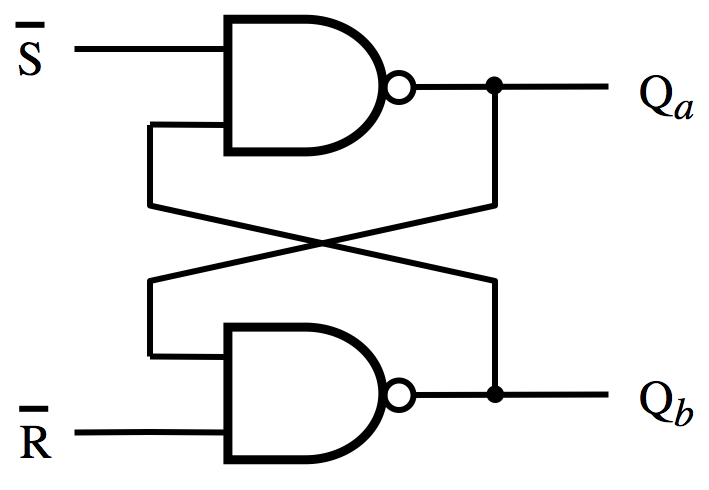 Basic Latch (with NOR Gates)
Basic Latch (with NAND Gates)
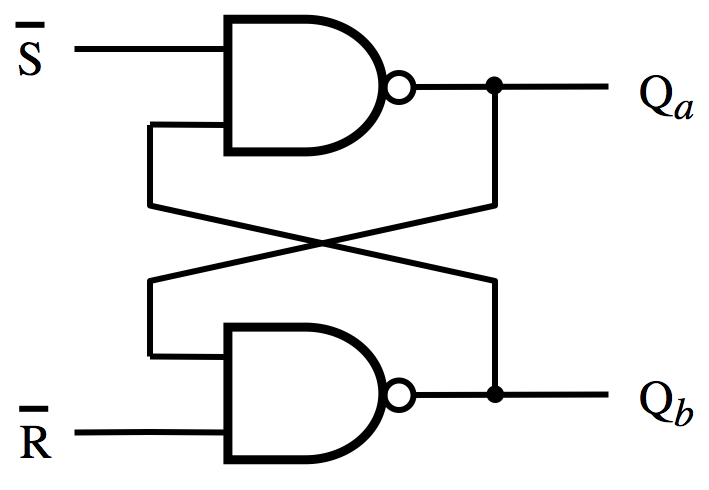 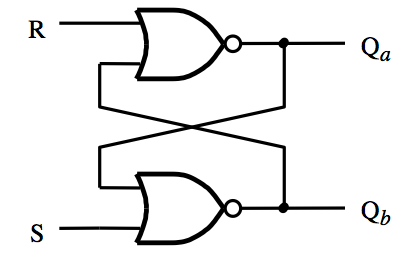 Notice that in the NAND case the two inputs are swapped and negated.

The labels of the outputs are the same in both cases.
Basic Latch (with NOR Gates)
Basic Latch (with NAND Gates)
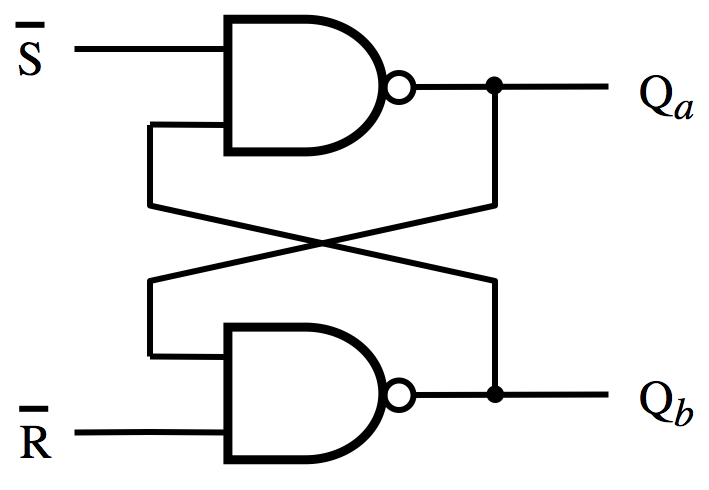 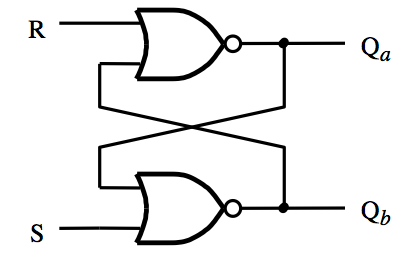 SR Latch
SR Latch
Circuit and Characteristic Table
Q
Q
S
R
Q
S
R
Q
S
a
b
a
b
Q
a
(no change)
0
0
0/1   1/0
0
0
1
1
0
1
0
1
0
1
1
0
1
0
1
0
1
0
0
1
(no change)
1
1
1
1
1
1
0/1   1/0
Q
b
R
(a) Circuit
(b) Characteristic table
(version 1)
(c) Characteristic table
(version 2)
NAND Gate Truth table
NAND Gate
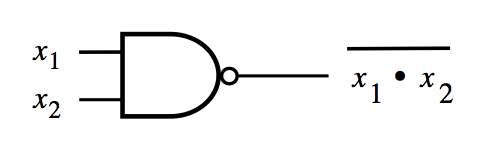 Basic Latch (with NOR Gates)
Basic Latch (with NAND Gates)
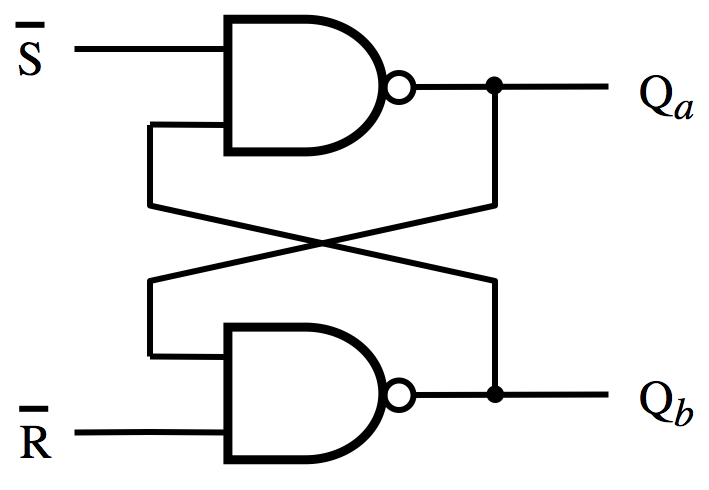 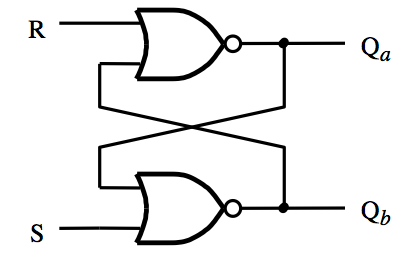 Q
Q
S
S
R
R
Q
Q
a
a
b
b
(no change)
(no change)
0
0
0
0
0/1   1/0
0/1   1/0
0
0
1
1
0
0
1
1
1
1
0
0
1
1
0
0
1
1
1
1
1
0
1
0
Basic Latch (with NOR Gates)
Basic Latch (with NAND Gates)
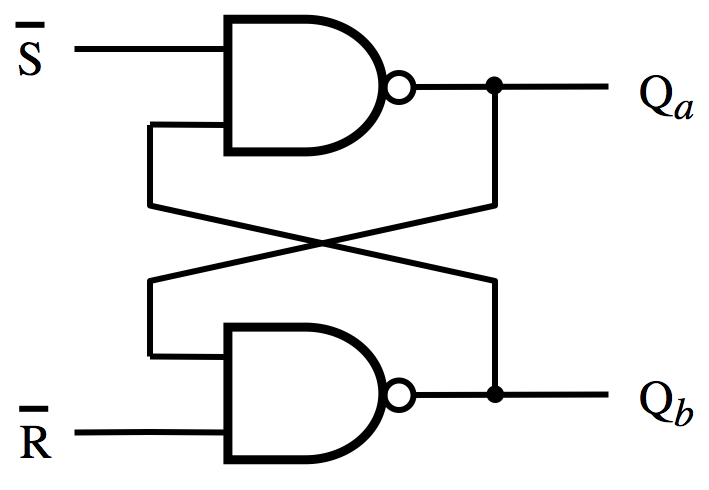 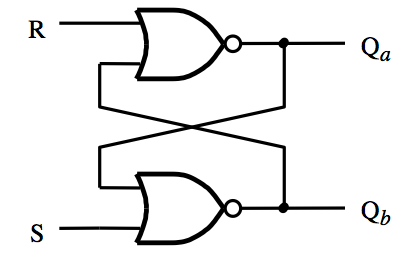 Q
Q
S
S
R
R
Q
Q
a
a
b
b
(no change)
(no change)
0
0
0
0
0/1   1/0
0/1   1/0
Latch
Latch
0
0
1
1
0
0
1
1
Reset
Reset
1
1
0
0
1
1
0
0
Set
Set
1
1
1
1
1
0
1
0
Undesirable
Undesirable
Basic Latch (with NOR Gates)
Basic Latch (with NAND Gates)
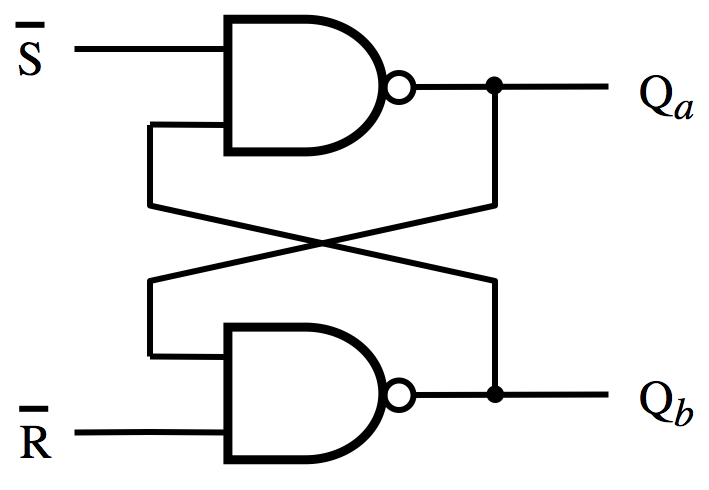 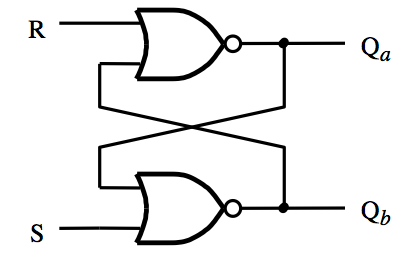 Q
Q
S
S
R
R
Q
Q
a
a
b
b
(no change)
(no change)
0
0
0
0
0/1   1/0
0/1   1/0
Latch
Latch
0
0
1
1
0
0
1
1
Reset
Reset
1
1
0
0
1
1
0
0
Set
Set
1
1
1
1
1
0
1
0
Undesirable
Undesirable
The two characteristic tables are the same 
(except for the last row, which is the undesirable configuration).
Oscillations and Undesirable States
The basic latch with NAND gates also suffers form oscillation problems, similar to the basic latch implemented with NOR gates.


Try to do this analysis on your own.
Gated SR Latch
Motivation
The basic latch changes its state when the input signals change.

It is hard to control when these input signals will change and thus it is hard to know when the latch may change its state.

We want to have something like an Enable input.

In this case it is called the “Clock” input because it is desirable for the state changes to be synchronized
Circuit Diagram for the Gated SR Latch
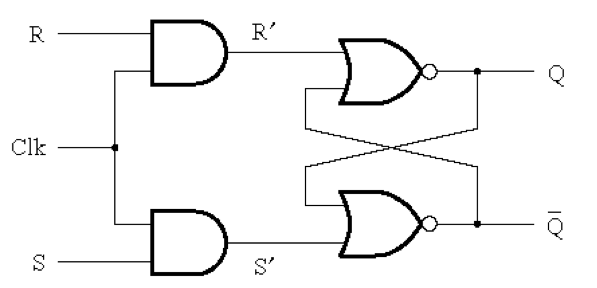 [ Figure 5.5a from the textbook ]
Circuit Diagram for the Gated SR Latch
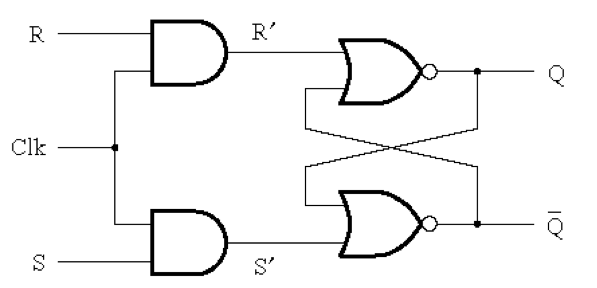 This is the “gate” 
of the gated latch
Circuit Diagram for the Gated SR Latch
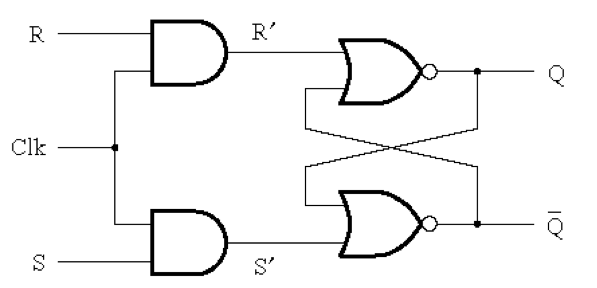 This is the “snake” 
of the gated latch
Circuit Diagram for the Gated SR Latch
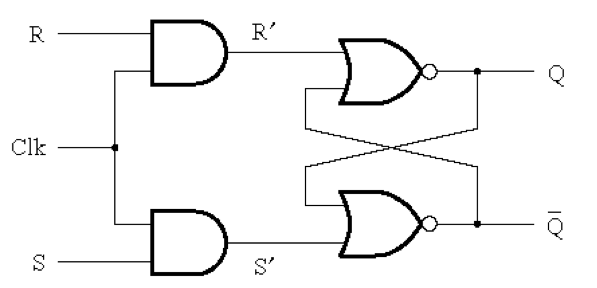 The outputs are complements of 
each other
Circuit Diagram and Characteristic Table 
for the Gated SR Latch
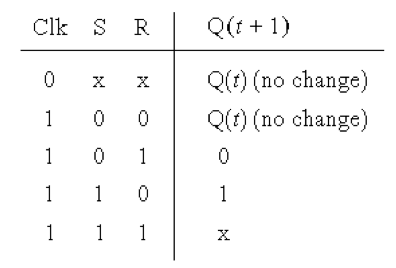 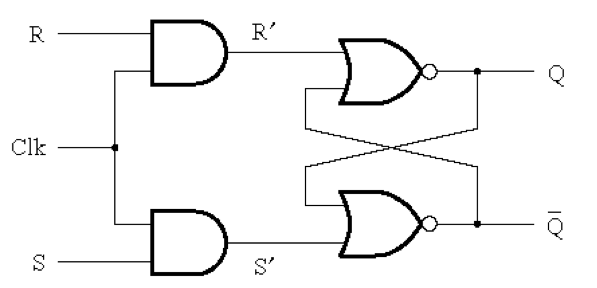 [ Figure 5.5a-b from the textbook ]
Circuit Diagram and Characteristic Table 
for the Gated SR Latch
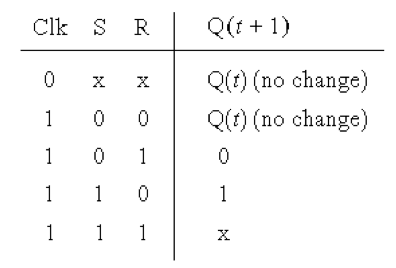 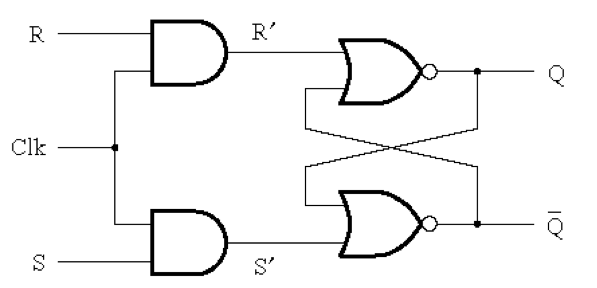 0
0
0
When Clk = 0 this circuit holds the previous output values,
regardless of the current inputs S and R because S’ and R’ are 0.
[ Figure 5.5a-b from the textbook ]
Circuit Diagram and Characteristic Table 
for the Gated SR Latch
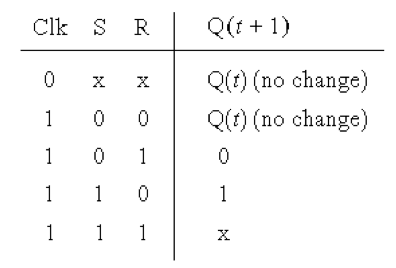 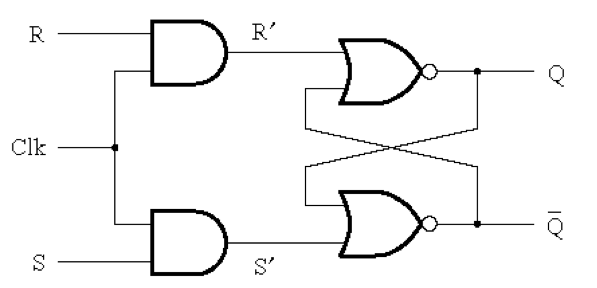 R
1
S
When Clk = 1 this circuit behaves like a basic latch.
[ Figure 5.5a-b from the textbook ]
Circuit Diagram and Characteristic Table 
for the Gated SR Latch
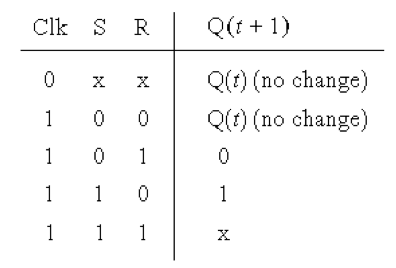 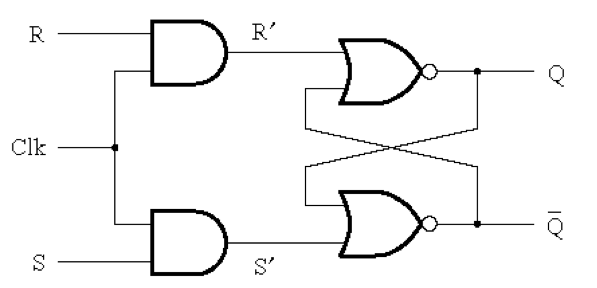 R
1
S
When Clk = 1 this circuit behaves like a basic latch.
As if this part in gray were not even there.
[ Figure 5.5a-b from the textbook ]
Circuit Diagram and Graphical Symbol
for the Gated SR Latch
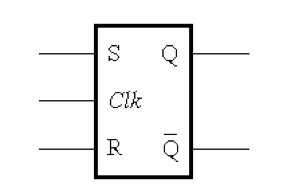 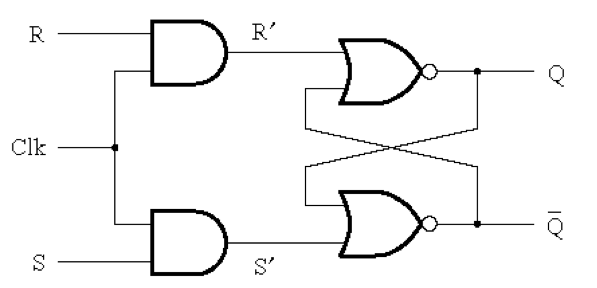 [ Figure 5.5a,c from the textbook ]
Timing Diagram for the Gated SR Latch
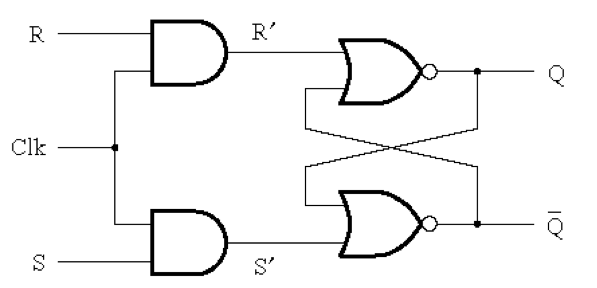 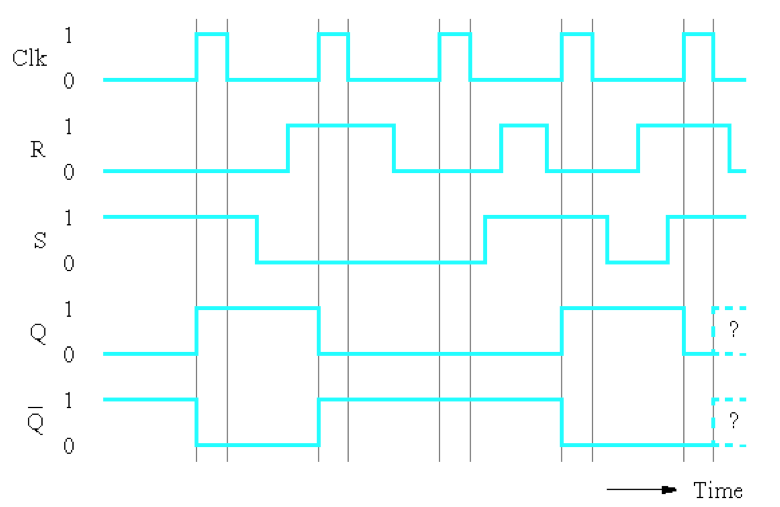 [ Figure 5.5c from the textbook ]
Gated SR latch with NAND gates
S
Q
Clk
Q
R
[ Figure 5.6 from the textbook ]
Gated SR latch with NAND gates
S
Q
Clk
Q
R
In this case, the “gate” is constructed using NAND gates! Not AND gates.
Gated SR latch with NAND gates
S
Q
Clk
Q
R
The “snake” is also constructed with NANDs.
Gated SR latch with NAND gates
S
Q
Clk
Q
R
Also, notice that the positions of S and R are now swapped.
Gated SR latch with NAND gates
Q
S
R
Q
a
b
0
0
1
1
S
R
0
1
1
0
1
0
0
1
(no change)
1
1
0/1   1/0
S
Q
1
1
Clk
1
Q
R
Notice that when Clk=1 this turns into the

basic latch with NAND gates, i.e., the SR Latch.
Gated SR latch with NAND gates
Q
S
R
Q
a
b
0
0
1
1
0
1
1
0
1
0
0
1
(no change)
1
1
0/1   1/0
1
S
Q
0
0
Clk
0
Q
R
1
When Clk=0 this circuit holds the previous output values.
Gated SR latch with NOR gates
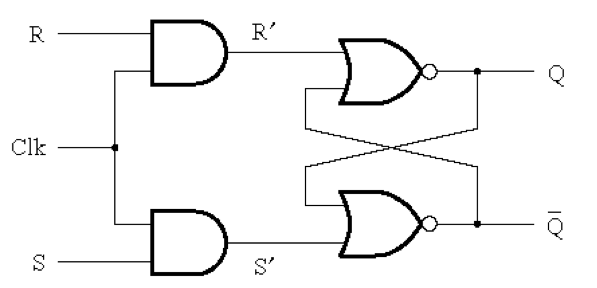 S
Q
Clk
Gated SR latch with NAND gates
Q
R
Gated SR latch with NOR gates
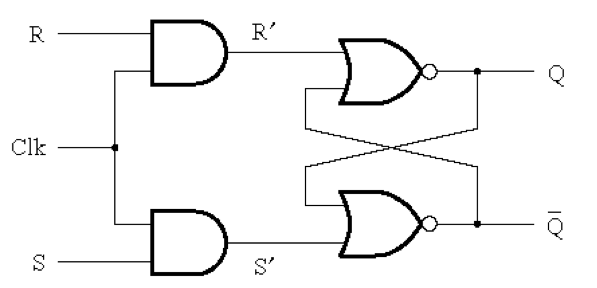 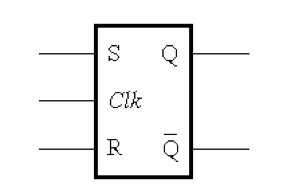 S
Q
Clk
Gated SR latch with NAND gates
Q
R
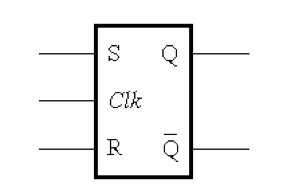 Graphical symbols are the same
Gated SR latch with NOR gates
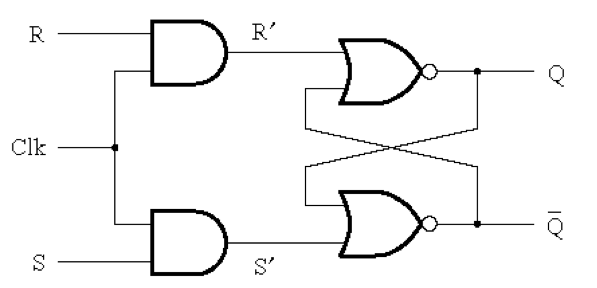 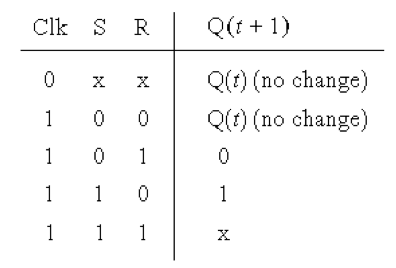 S
(undesirable)
Q
Clk
Gated SR latch with NAND gates
Q
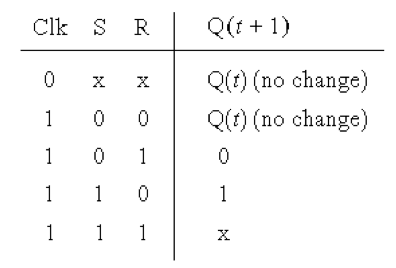 R
(undesirable)
Characteristic tables are the same
Gated D Latch
Motivation
Dealing with two inputs (S and R) could be messy. For example, we may have to reset the latch before some operations in order to store a specific value but the reset may not be necessary depending on the current state of the latch.

Why not have just one input and call it D.

The D latch can be constructed using a simple modification of the SR latch.
Circuit Diagram for the Gated D Latch
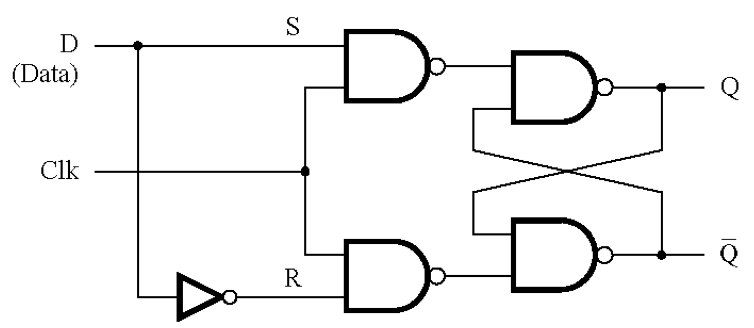 [ Figure 5.7a from the textbook ]
Circuit Diagram for the Gated D Latch
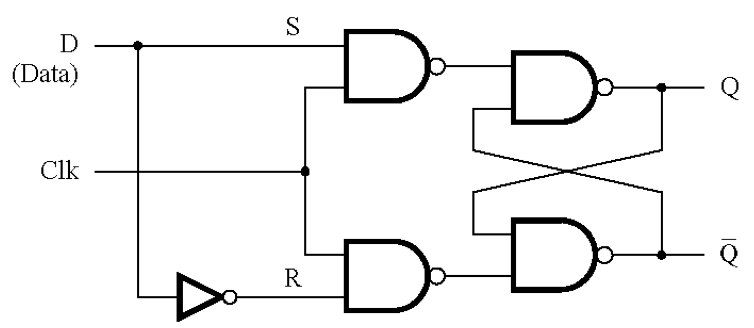 This is the only 
new thing here.
[ Figure 5.7a from the textbook ]
Circuit Diagram and Characteristic Table 
for the Gated D Latch
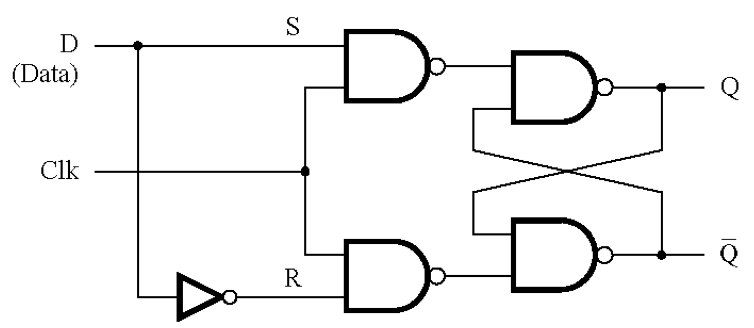 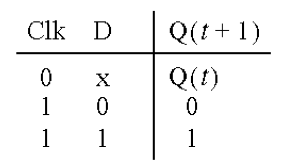 Note that it is now impossible to have S=R=1.
[ Figure 5.7a,b from the textbook ]
Circuit Diagram and Characteristic Table 
for the Gated D Latch
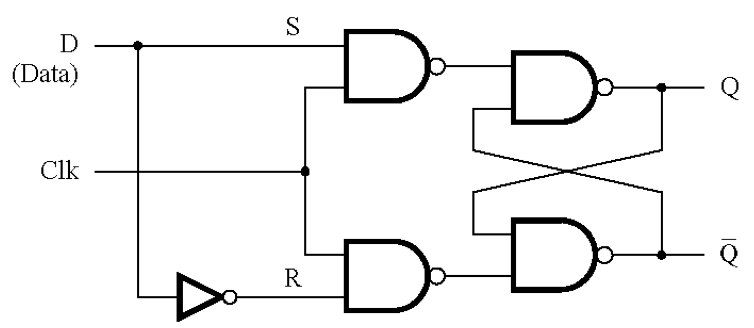 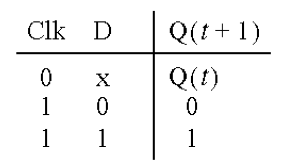 When Clk=1 the output follows the D input.
When Clk=0 the output cannot be changed.
[ Figure 5.7a,b from the textbook ]
Circuit Diagram and Graphical Symbol
for the Gated D Latch
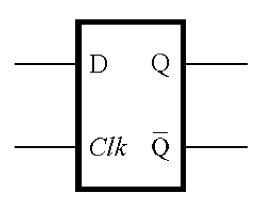 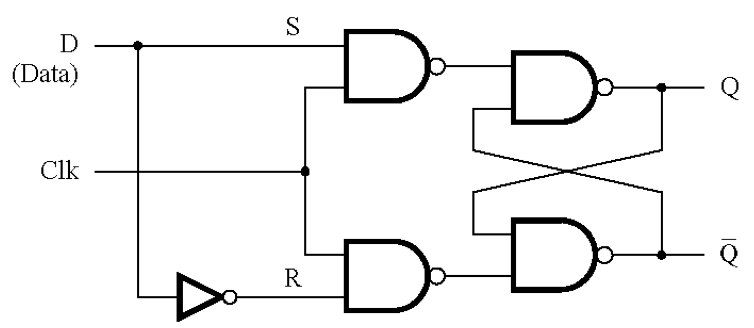 [ Figure 5.7a,c from the textbook ]
Timing Diagram for the Gated D Latch
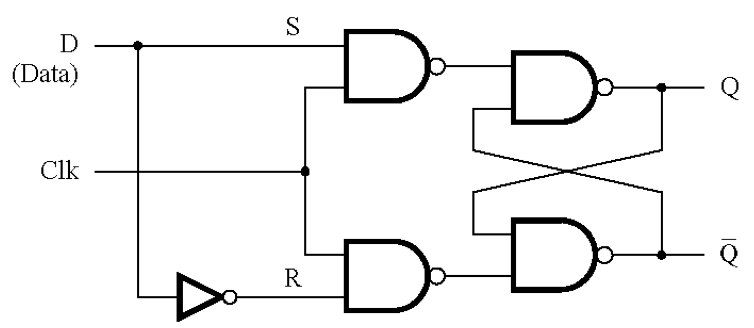 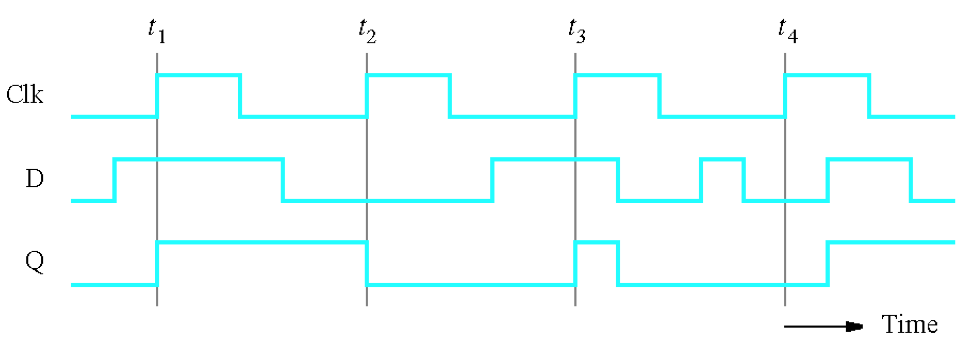 [ Figure 5.7d from the textbook ]
t
su
t
h
Clk
D
Q
Setup and hold times
Setup time (tsu) – the minimum time that the D signal must be stable
prior to the negative edge of the Clock signal.
Hold time (th) – the minimum time that the D signal must remain stable
after the negative edge of the Clock signal.
[ Figure 5.8 from the textbook ]
Circuit Diagram for the Gated D Latch
(with the latch implemented using NORs)
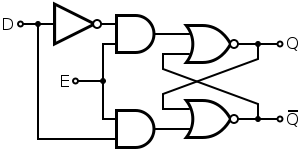 R
Clk
S
[https://en.wikibooks.org/wiki/Digital_Circuits/Latches]
Circuit Diagram for the Gated D Latch
(with the latch implemented using NORs)
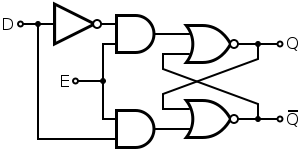 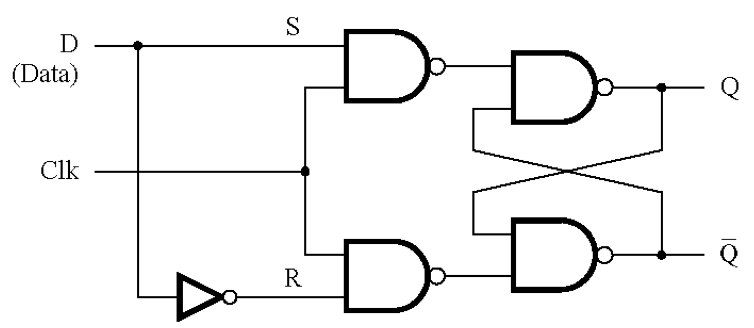 R
Clk
S
[https://en.wikibooks.org/wiki/Digital_Circuits/Latches]
[ Figure 5.7a from the textbook ]
Circuit Diagram for the Gated D Latch
(with the latch implemented using NORs)
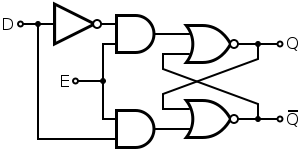 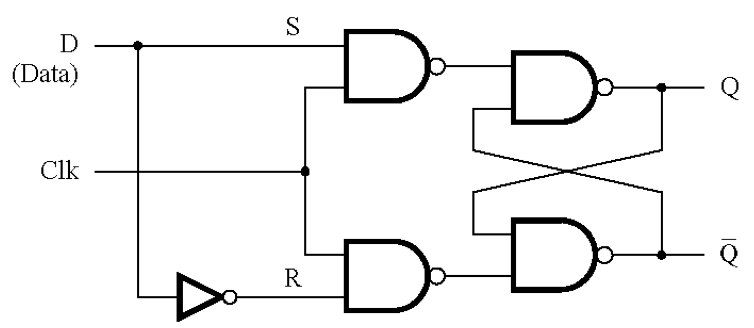 R
Clk
S
The NOT gate is now in a different place.
Also, S and R are swapped.
[https://en.wikibooks.org/wiki/Digital_Circuits/Latches]
[ Figure 5.7a from the textbook ]
Some Practical Examples
Different Types of Switches
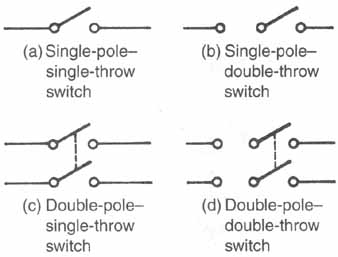 http://www.industrial-electronics.com/Electricity-Refrigeration-Heating-Air-Conditioning_5b.html
Different Types of Switches
If you are building a circuit with latches 
you’ll need to use this type of switch.
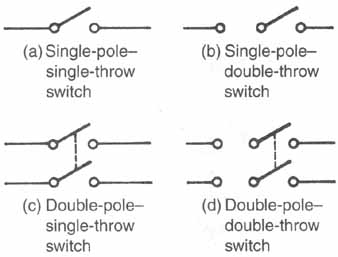 http://www.industrial-electronics.com/Electricity-Refrigeration-Heating-Air-Conditioning_5b.html
Single Pole, Double Throw = SPDT
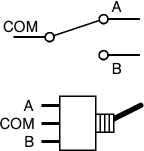 [http://electronicsclub.info/images/swabc.gif]
Single Pole, Double Throw = SPDT
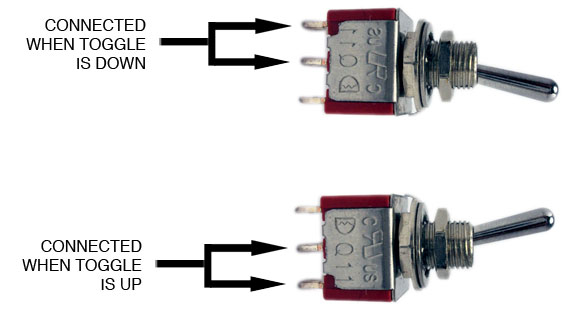 [http://www.cubisteffects.com/images/MIY/Pt3_Throw.jpg]
Single-pole—single-throw manual switch
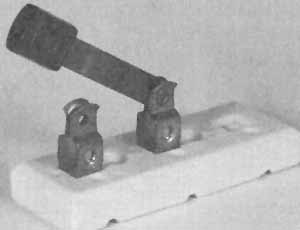 http://www.industrial-electronics.com/Electricity-Refrigeration-Heating-Air-Conditioning_5b.html
Double-pole—double-throw manual switch
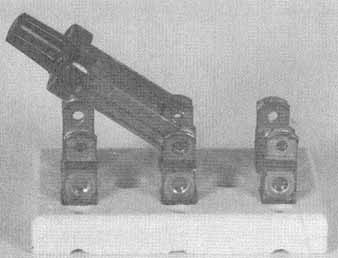 http://www.industrial-electronics.com/Electricity-Refrigeration-Heating-Air-Conditioning_5b.html
The following examples came from this book
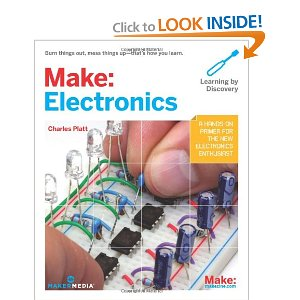 A Simple Circuit
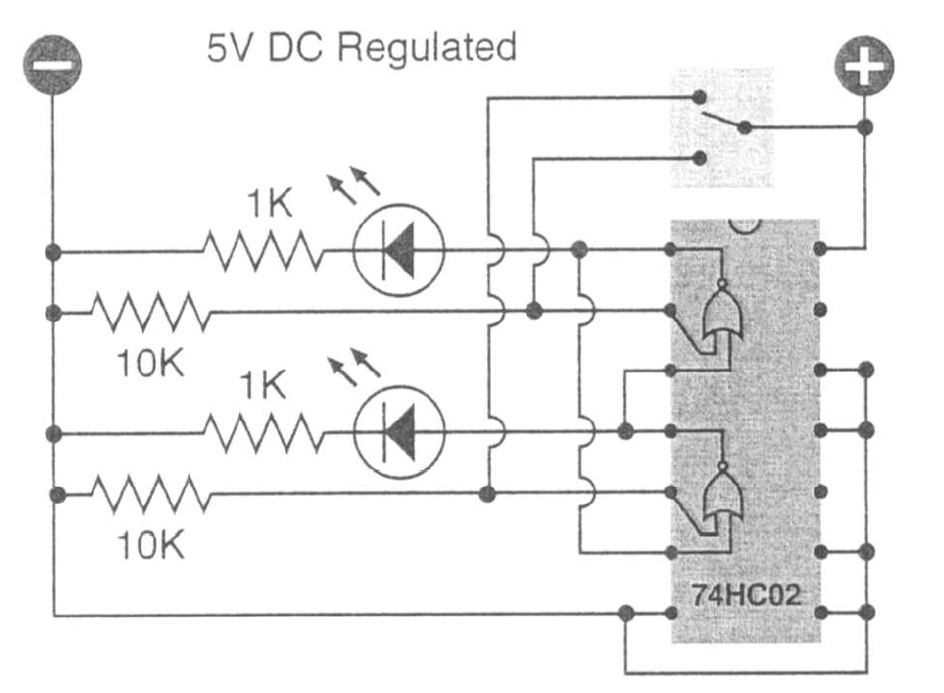 [ Platt 2009 ]
Let’s Take a Closer Look at This
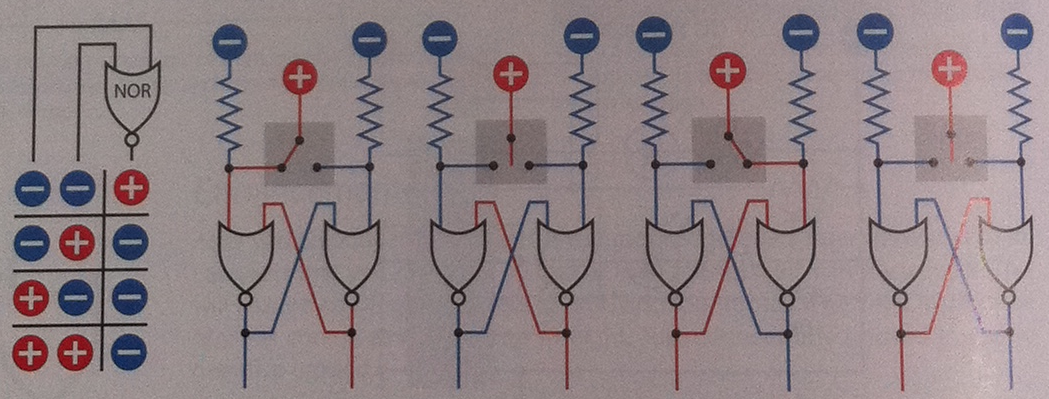 [ Platt 2009 ]
A Similar Example with NAND Gates
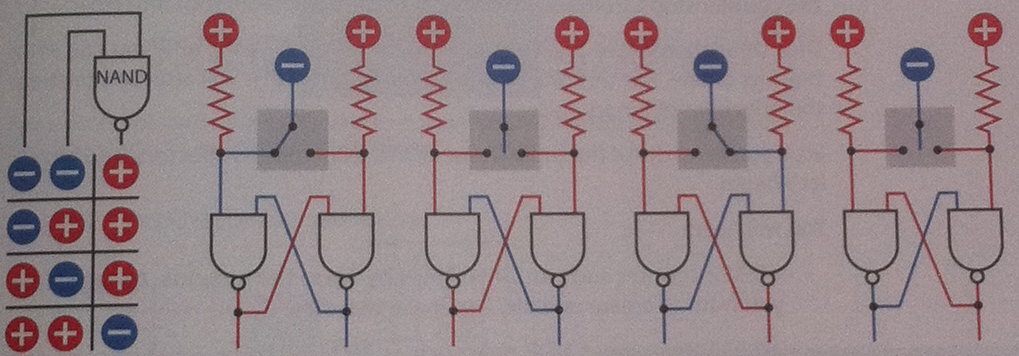 [ Platt 2009 ]
Questions?
THE END